подобие
Подобные – имеющие одинаковую форму  (энцикл)
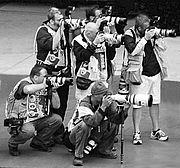 геодезия
фотопечать
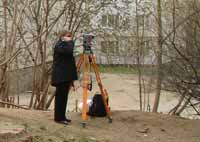 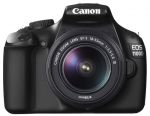 ИСПОЛЬЗОВАНИЕ ПОДОБИЯ
киносъемка
Медицина 
и биология
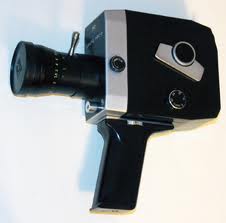 астрономия
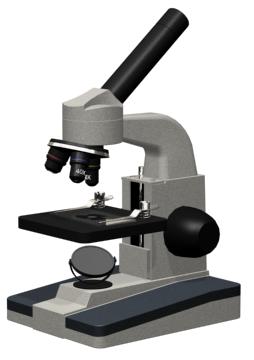 проецирование
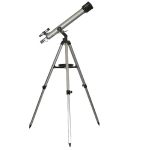 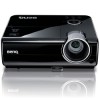 Пропорция
K=4
a
Пропорциональные отрезки
b
c
d
В
В1
А1
С1
А
С
Сходственные стороны:    ВС  и  В1С1
Подобные треугольники
В1
В
А
С
С1
А1
∆ АВС  ~   ∆ А1В1С1
СВОЙСТВО ПОДОБНЫХ ТРЕУГОЛЬНИКОВ.
В
А1
С
А
С1
В1
1) Теорема о площадях треугольников, имеющих по одному равному углу:
А   =    А1
2) АВ и  А1 В1  -   сходственные ,  значит
АС и  А1 С1  -   сходственные ,  значит
= k∙k=k2
=
3)  Тогда
∙